MS4SSA Rwanda Node:
Implementation
MS4SSA nodes conference
May 29-30, 2018
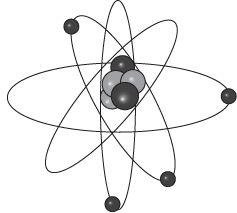 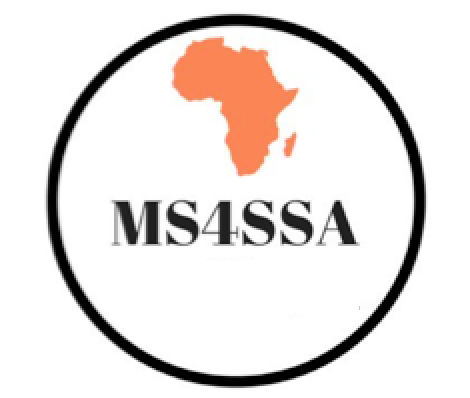 [Speaker Notes: The presentation gives a brief description of the initiative to improve the teaching and learning of Maths and Science in Sub-Saharan Africa (MS4SSA).  We believe that In Rwanda, the project will contribute to support the implementation of the new curriculum (Competence-Based Curriculum) in place in our schools. The WB launched this initiative in May, this year when the proposal for the public institutions has passed. The implementation is requiring joint-effort from all institutions engaged in training teacher both in-service and pre-service teachers. These are REB, URCE and AIMS.  MINEDUC is  coordinating  the activities.]
Contents
2
Country Implementation plan of the pilot
Training  of teachers. Changes.
Partners: Roles and responsibilities
Lessons learnt and challenges
6/5/2018
Country’s implementation plan
2
6/5/2018
Country implementation plan (Cont.)
Identification of Budget sources; Needs assessment,  Adapt MS4SSA to Rwanda country curriculum,Validation of aligned  materials; selection of schools, selection of teachers
16
Step 1
Step 2
District 2:
6 schools:
24 teachers)
Training of Teachers (S1: Pedagogy,  Maths and Science ): 
23-31 March 2018
Teachers: 120 teachers (including the ToTs)
Trainers:  WPI+NJCTL+Gambia+URCE+AIMS+ToTs
Step 3
Step 4
Equipment; test to students
Visit to schools; Monitoring and evaluation
Training of teachers
New pedagogy (Direct instruction, Direct Assessment, socio constructivism)
Project-based learning (material science, Robotics, solar energy, water filters, 3D printing)
S1 Content (Challenging topics)
ICT integration
Changes in teachers  (see Videos)
https://drive.google.com/file/d/1ygQeWqlGL7sj5keHp0fe0r3m5BUCs_5u/view?usp=sharing
https://drive.google.com/file/d/1UEqKWnt29NvnjeDP9qmM9l1Jd-kpgB4o/view?usp=sharing
[Speaker Notes: The presentation gives a brief description of the initiative to improve the teaching and learning of Maths and Science in Sub-Saharan Africa (MS4SSA).  We believe that In Rwanda, the project will contribute to support the implementation of the new curriculum (Competence-Based Curriculum) in place in our schools. The WB launched this initiative in May, this year when the proposal for the public institutions has passed. The implementation is requiring joint-effort from all institutions engaged in training teacher both in-service and pre-service teachers. These are REB, URCE and AIMS.  MINEDUC is  coordinating  the activities.]
Partners: Roles and Responsibilities
14
Selection of schools
Support with curriculum adaptation both maths and Physics
Overall budget
Develop MS4SSA content 
Support  with adapting the curricula to the Rwanda context and also in teaching the master trainers.
6/5/2018
Lessons learnt
Sources of budget  (Lucky to have MCF)
Collaboration with REB, MINEDUC:  Facilitate the communication with headmasters,  get the teachers for training, etc
Test of teachers: The test happened at the schools instead of bring them to the Capital city.---------> Low cost
Challenges
Problem of projectors (One is not enough)
Alignment of MS4SSA to the country curriculum. 
Misalignment of Biology content
Instruments for evaluation of the impact
Strengthening the trainers
[Speaker Notes: The presentation gives a brief description of the initiative to improve the teaching and learning of Maths and Science in Sub-Saharan Africa (MS4SSA).  We believe that In Rwanda, the project will contribute to support the implementation of the new curriculum (Competence-Based Curriculum) in place in our schools. The WB launched this initiative in May, this year when the proposal for the public institutions has passed. The implementation is requiring joint-effort from all institutions engaged in training teacher both in-service and pre-service teachers. These are REB, URCE and AIMS.  MINEDUC is  coordinating  the activities.]